Приготовление поварами столовой школы №131 горячего завтрака
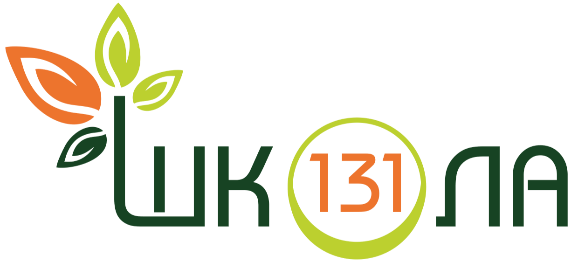 Муниципальное автономное общеобразовательное учреждение 
«Школа № 131»
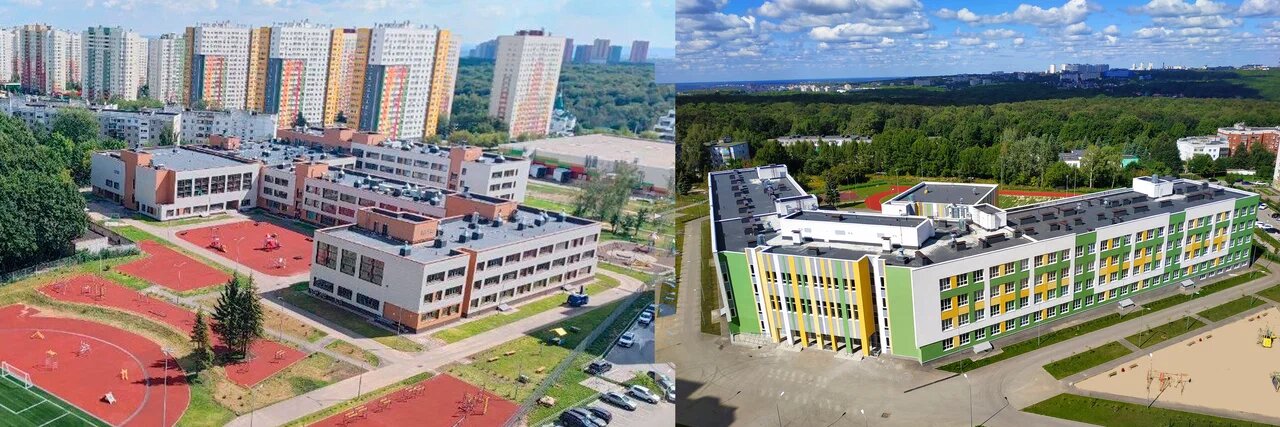 Вкусный завтрак от наших замечательных поваров
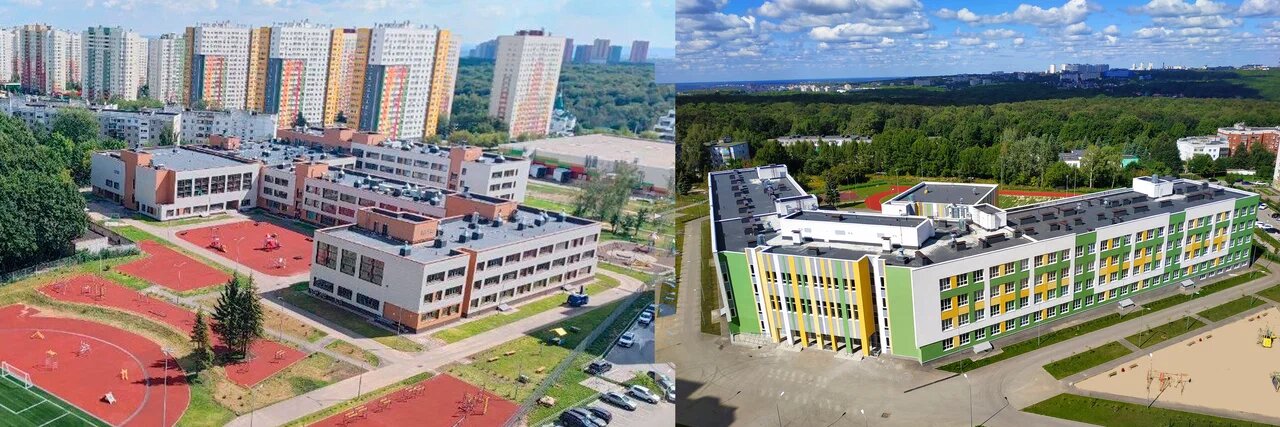 Сегодня у нас в меню:

Макаронные изделия отварные с сыром  150г.
Масло сливочное порционно                       10г.
Фрукт свежий Яблоко                                 1шт
Какао с молоком                                        200г
Батон                                                           25г
Макаронные изделия сварены и откинуты на дуршлаг
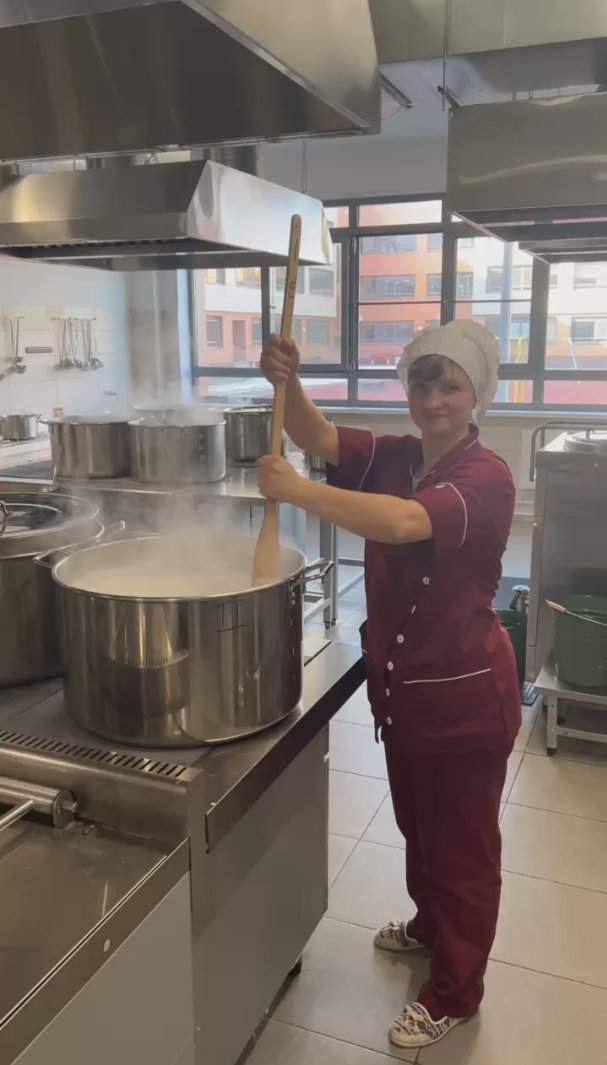 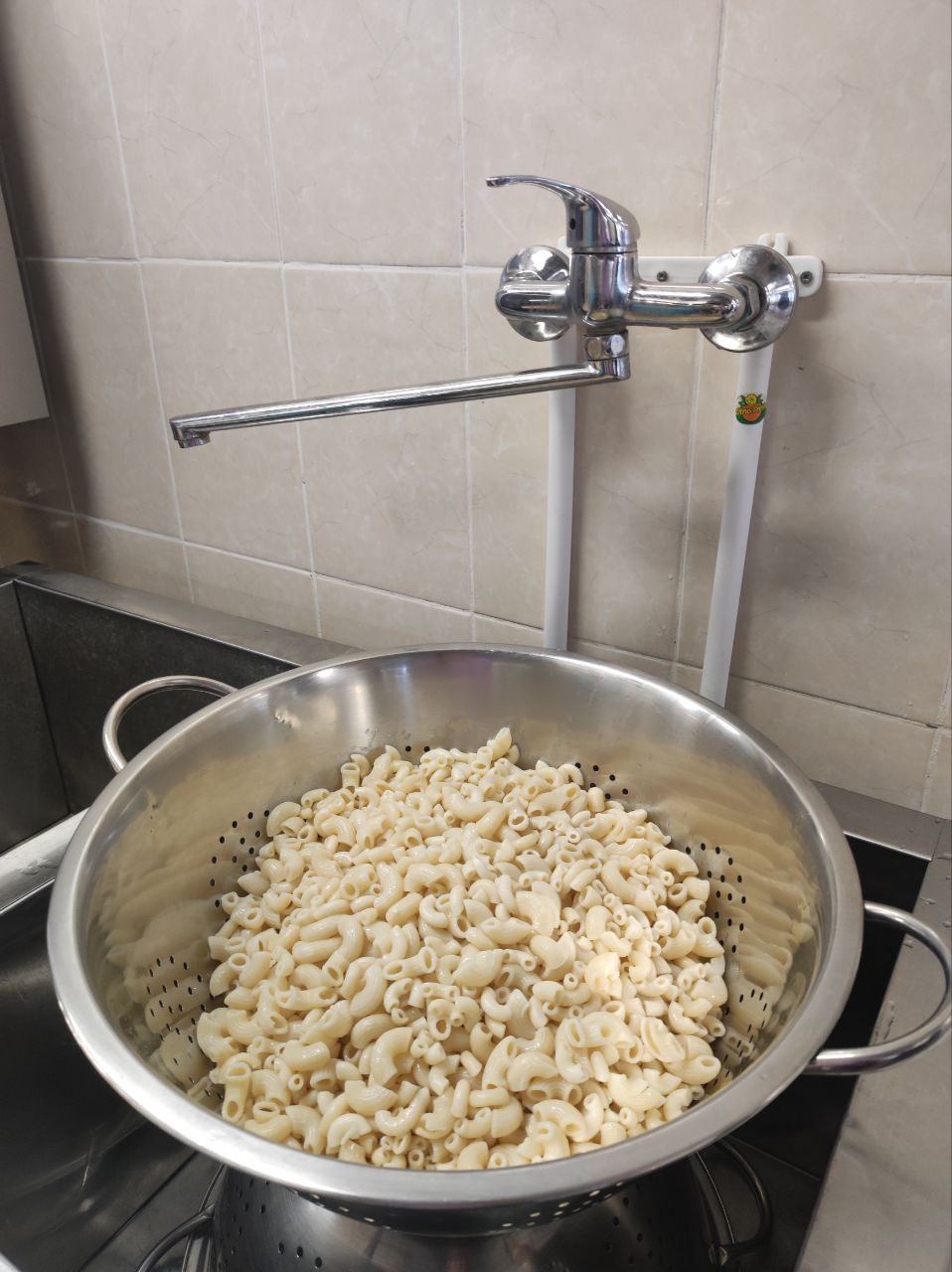 Повар пропускает сыр через терку универсального привода
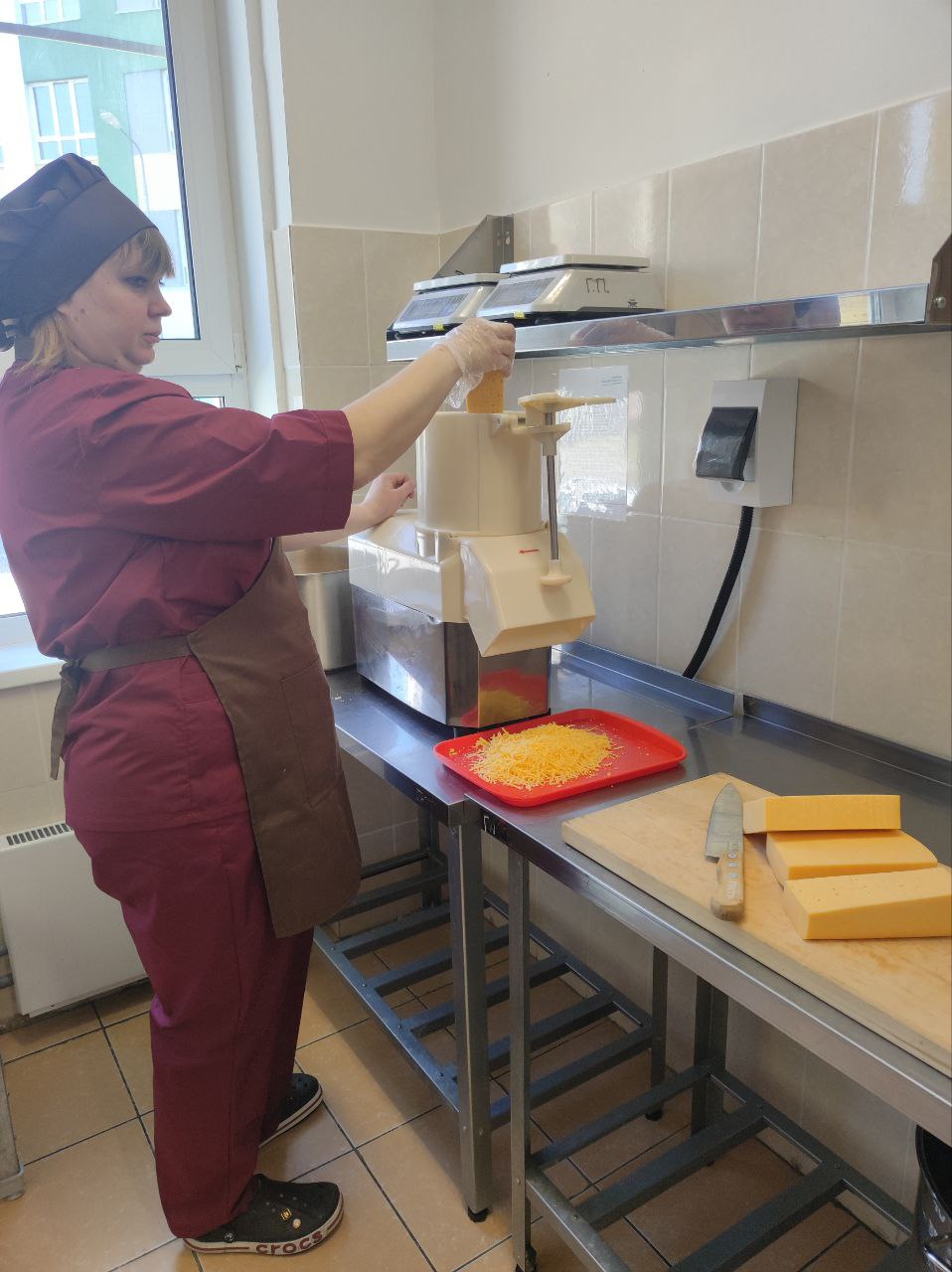 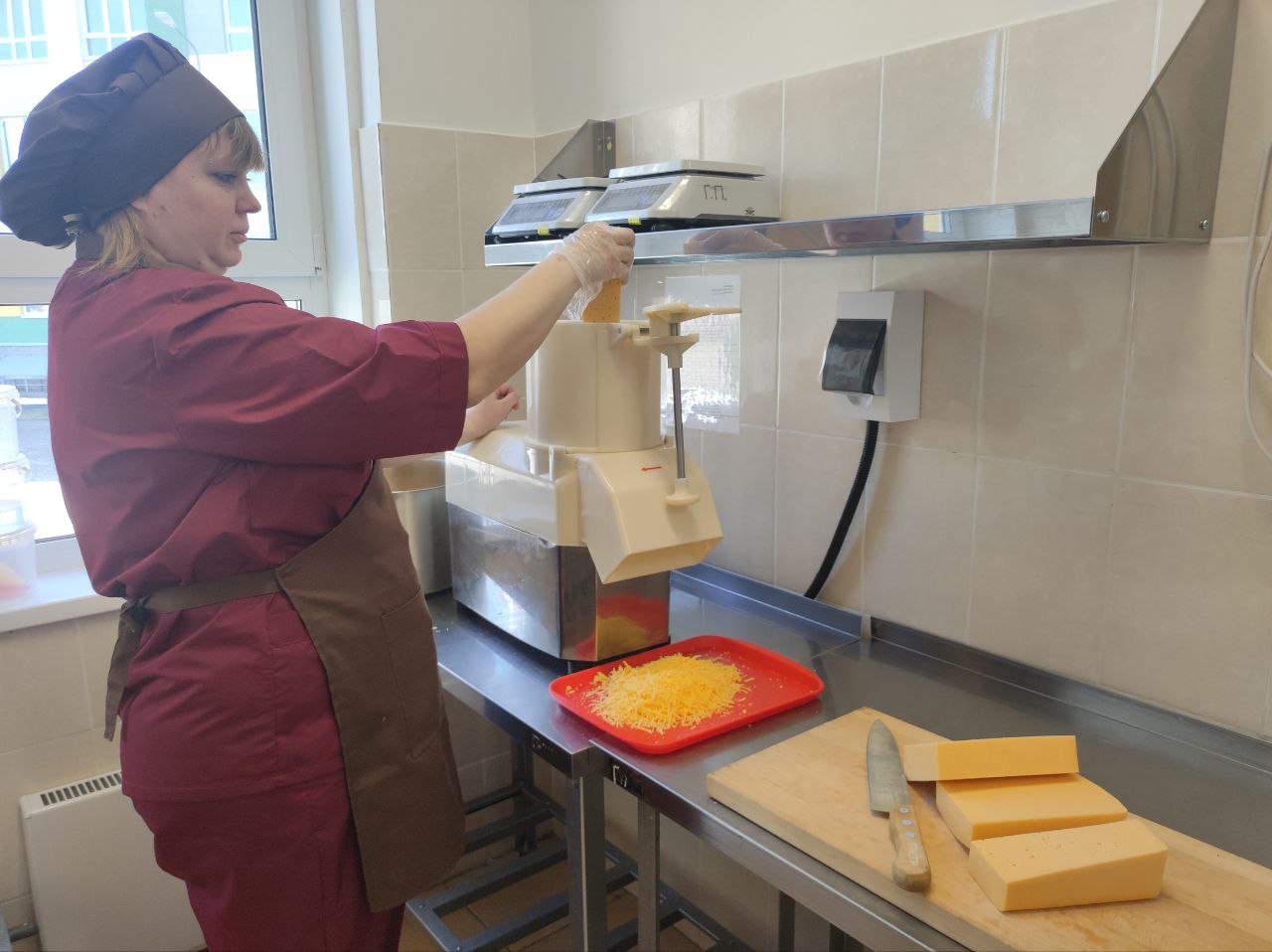 Масло повар нарезает порционно по весу
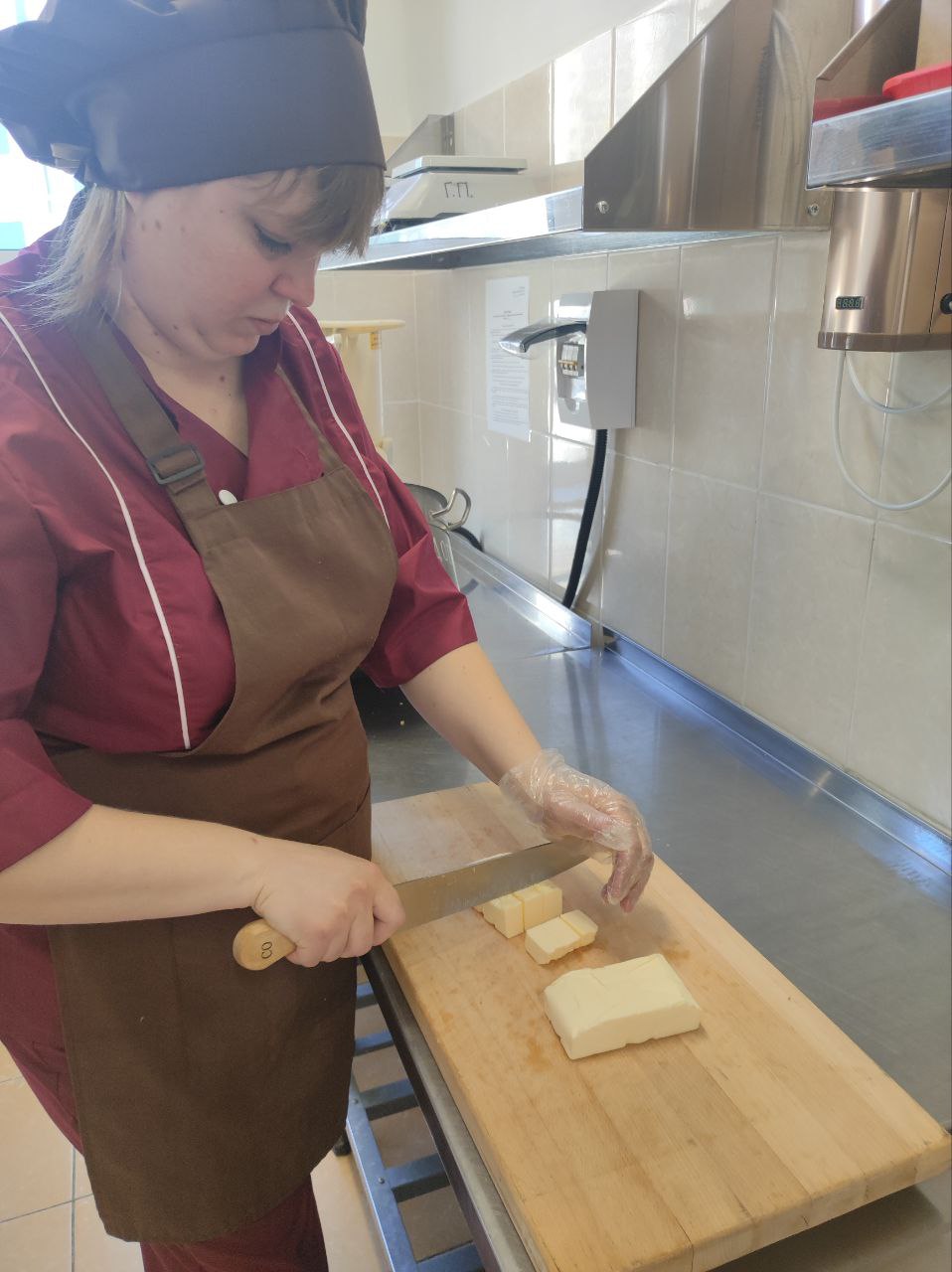 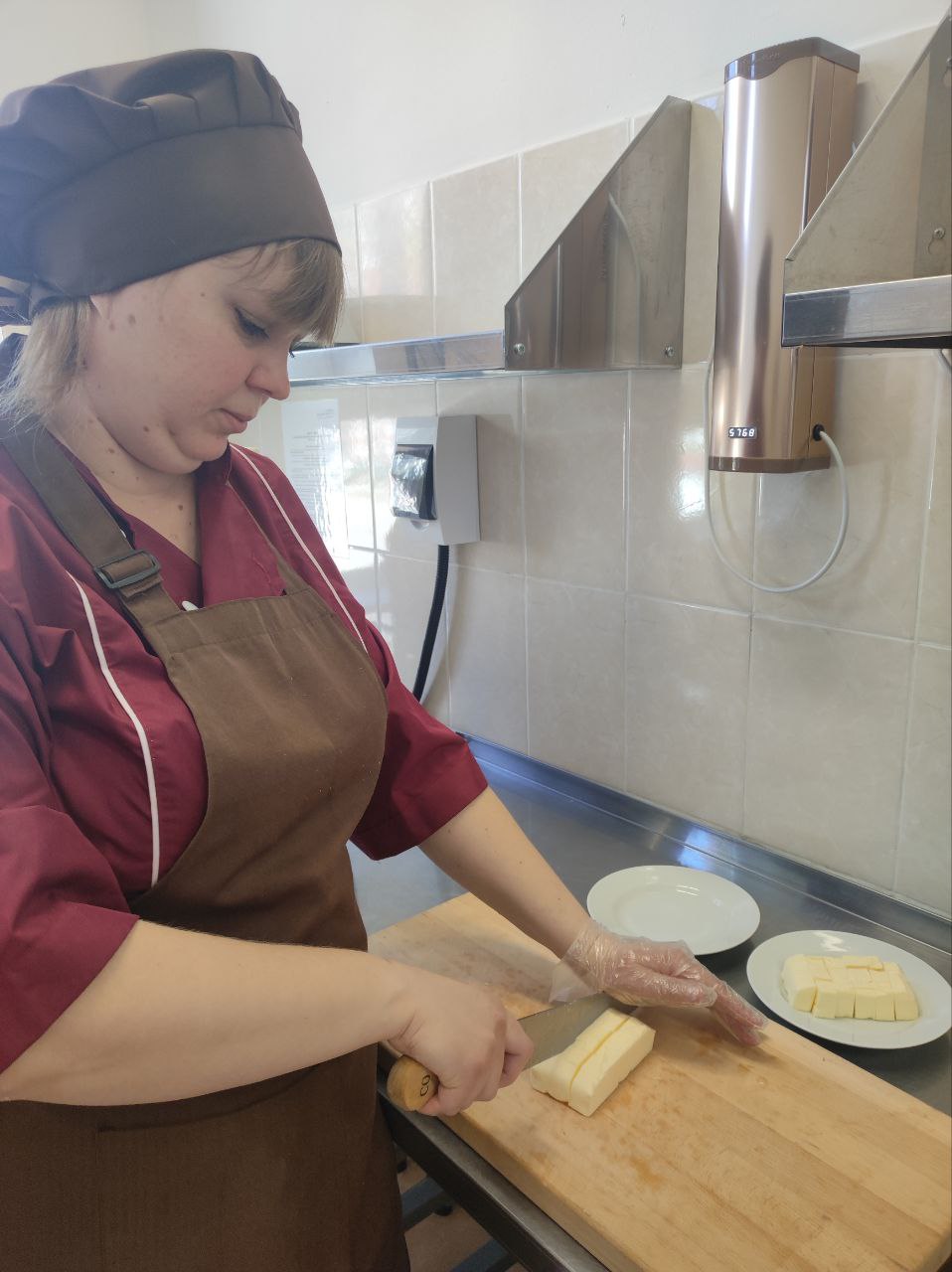 Яблоки промыты под проточной водой, а затем под водой кипяченой
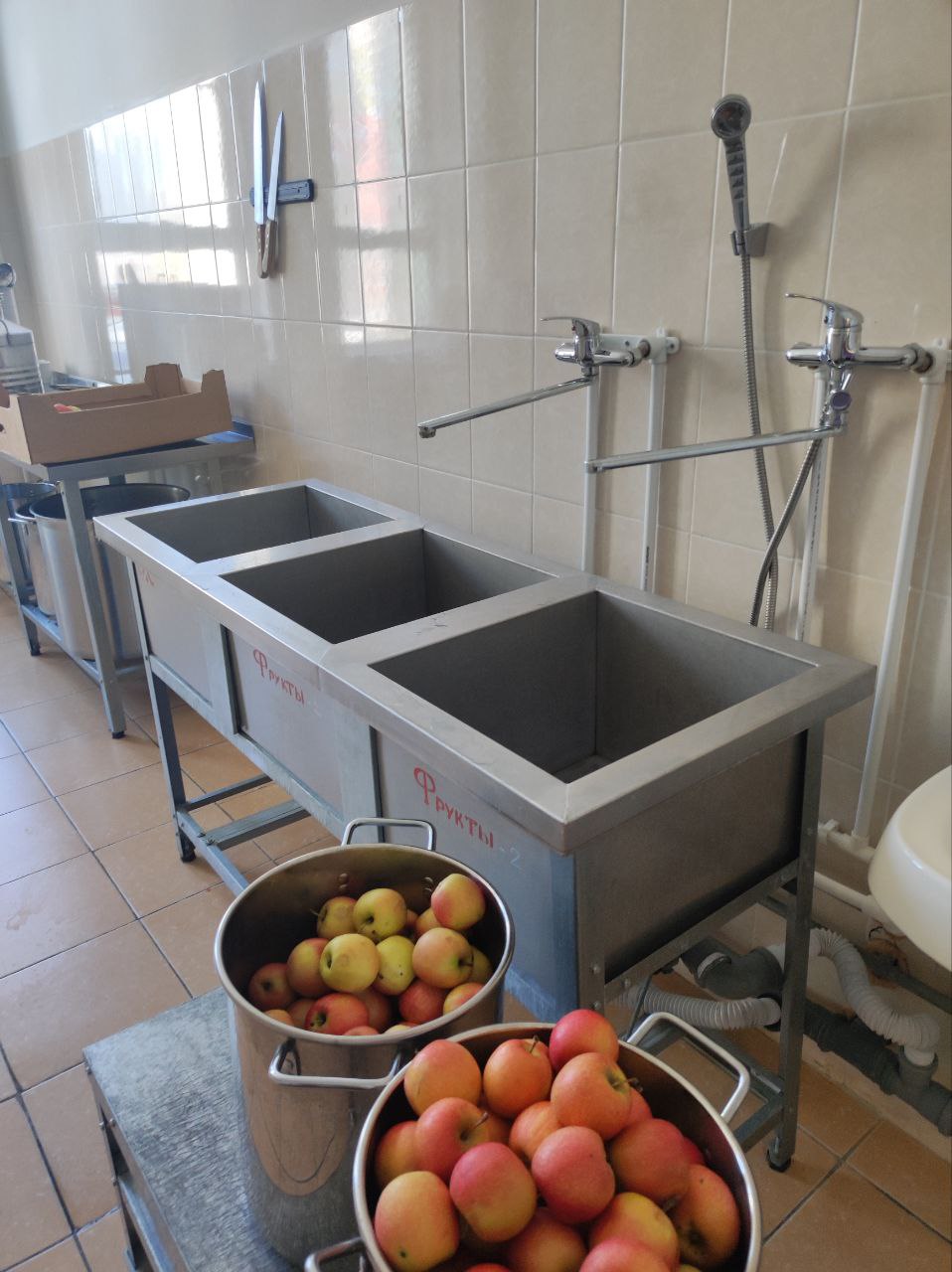 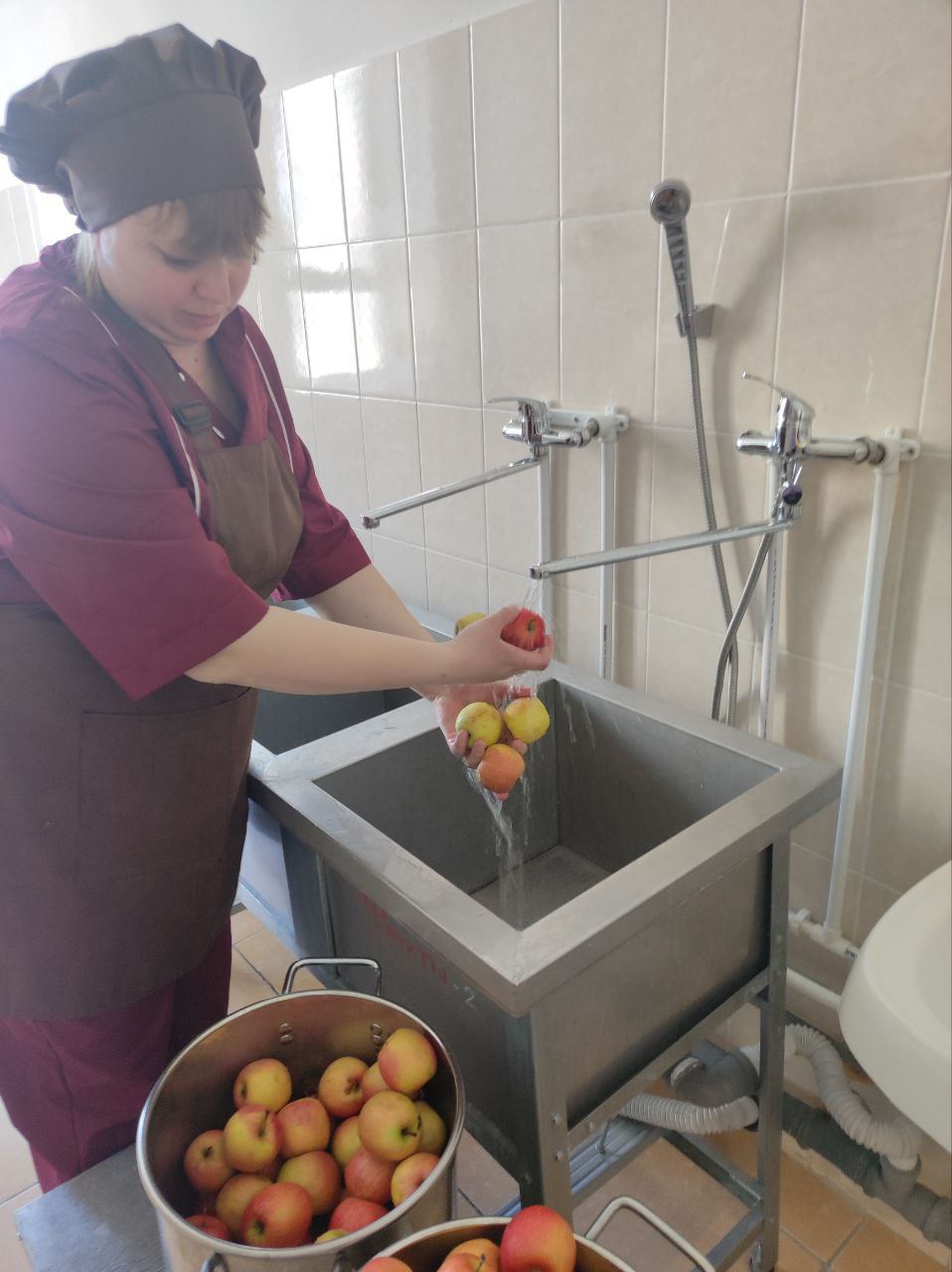 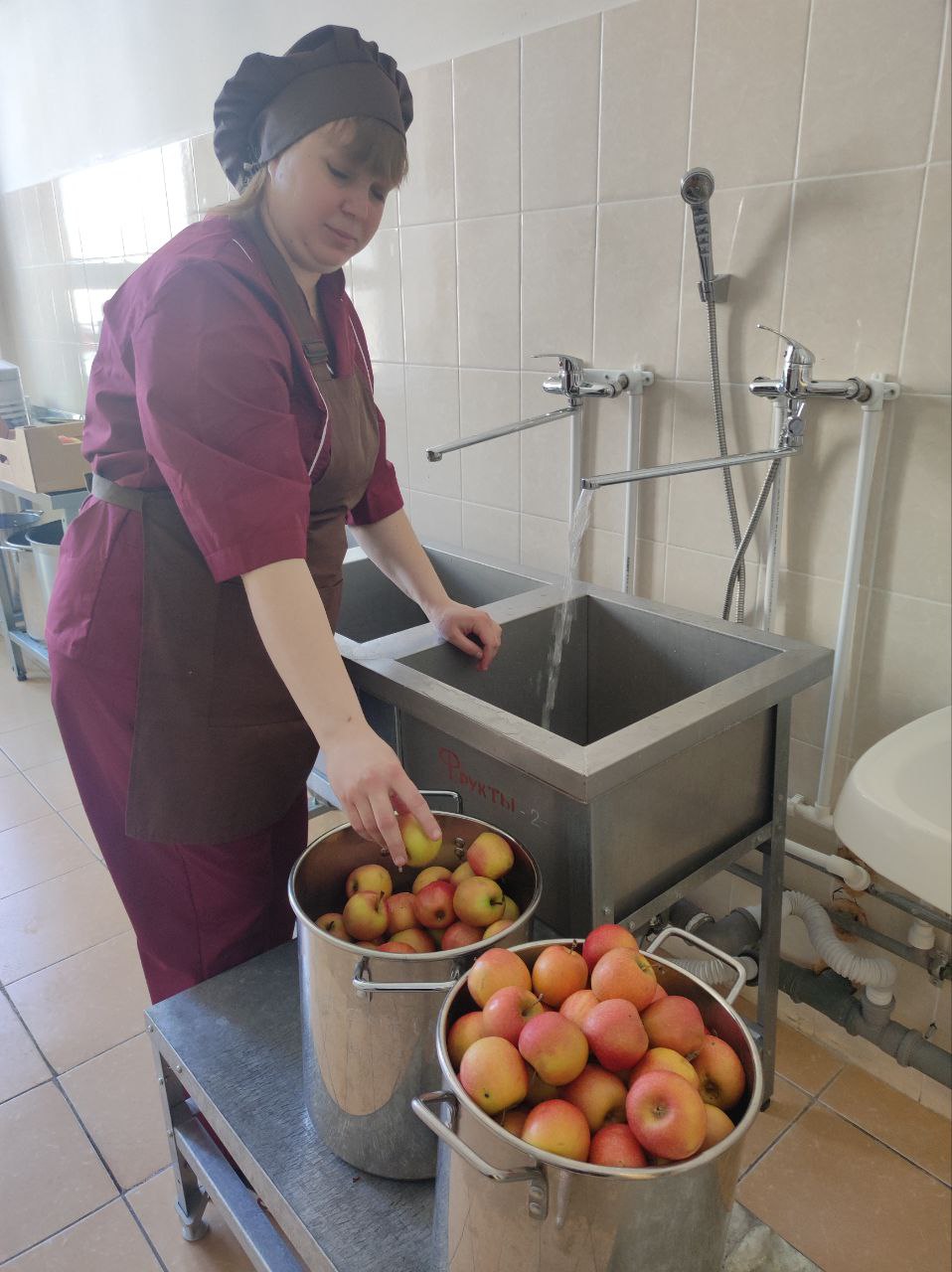 Макароны посыпаются сыром
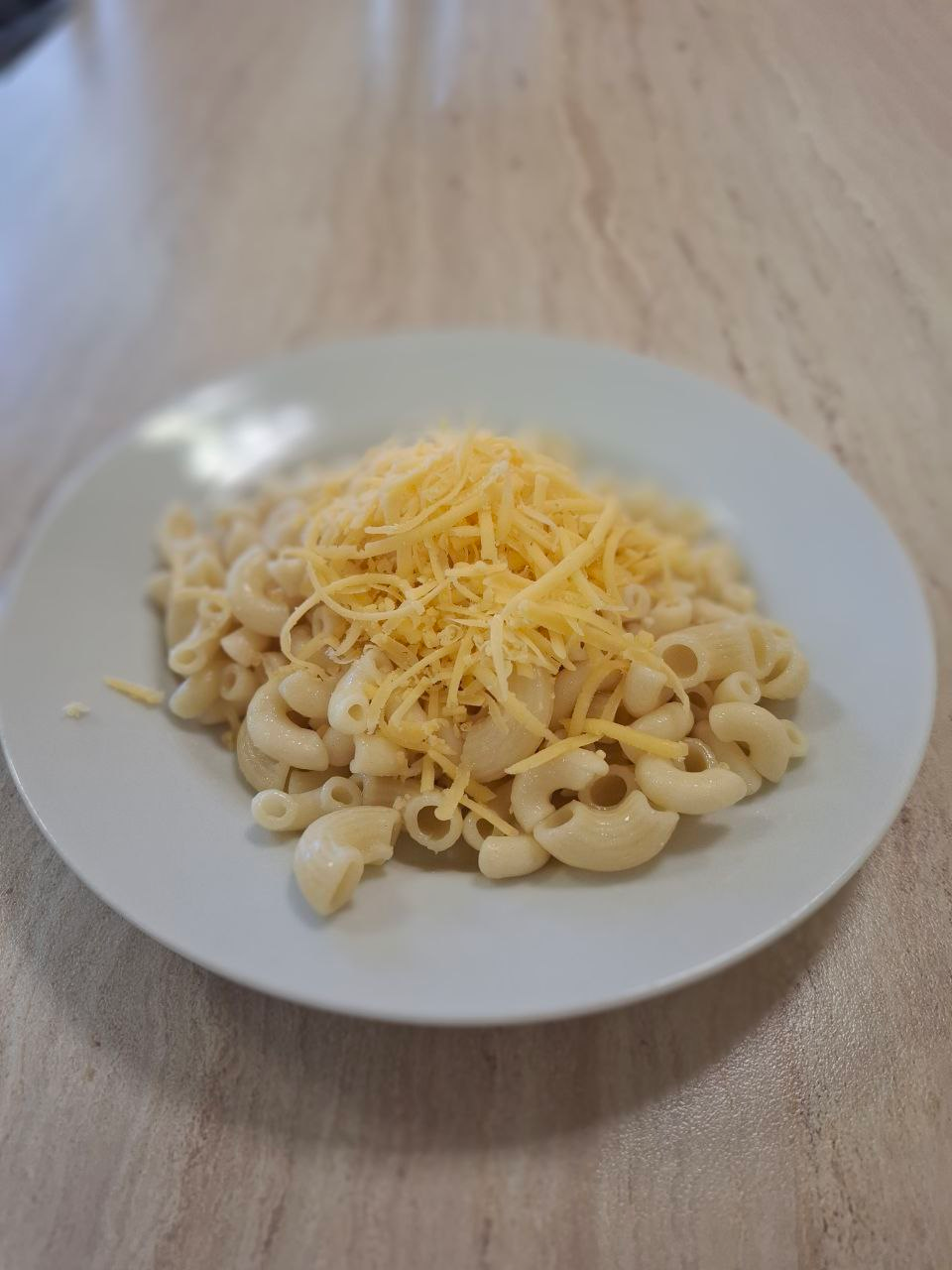 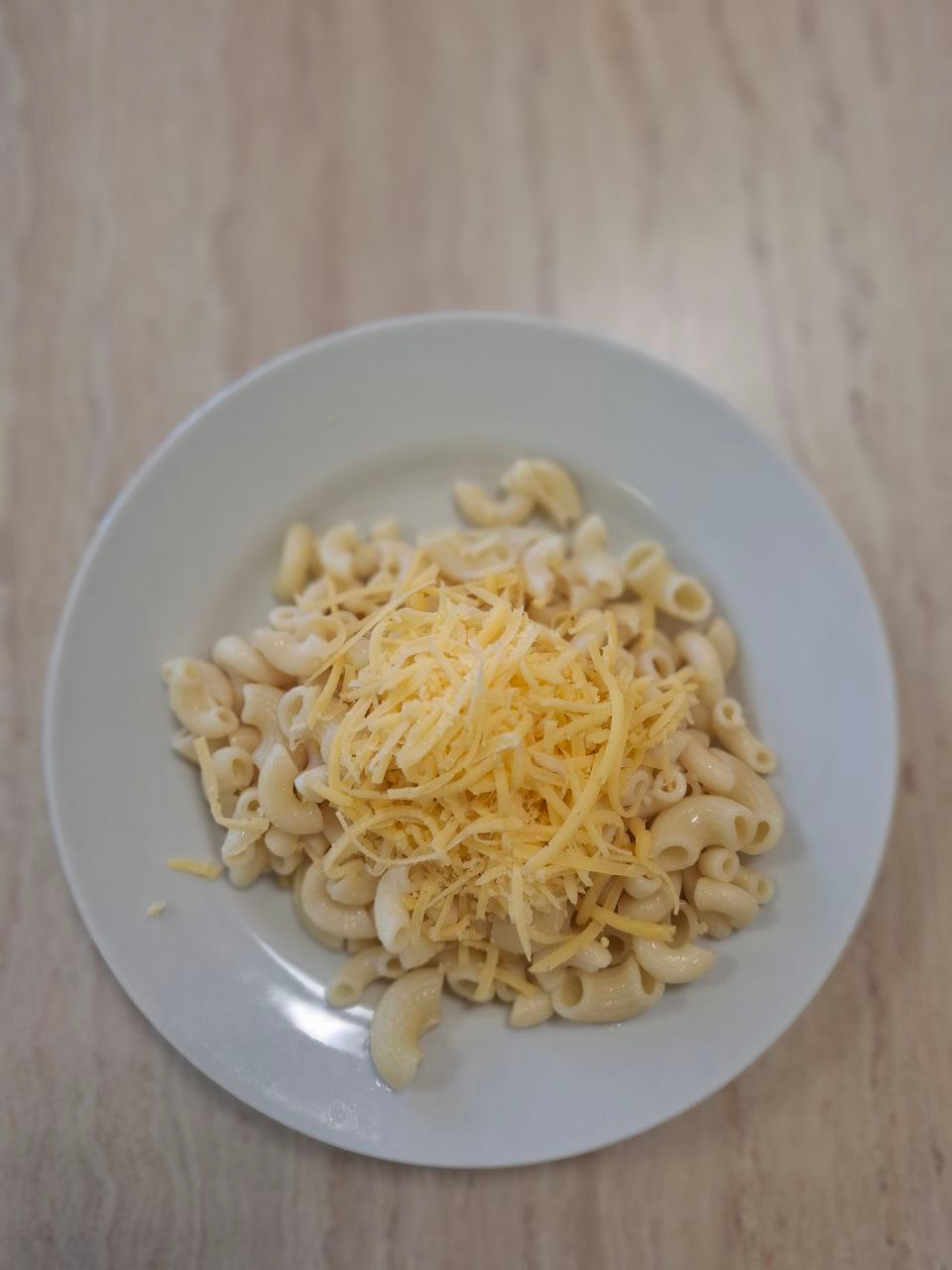 Завтрак для обучающихся начальной школы готов!
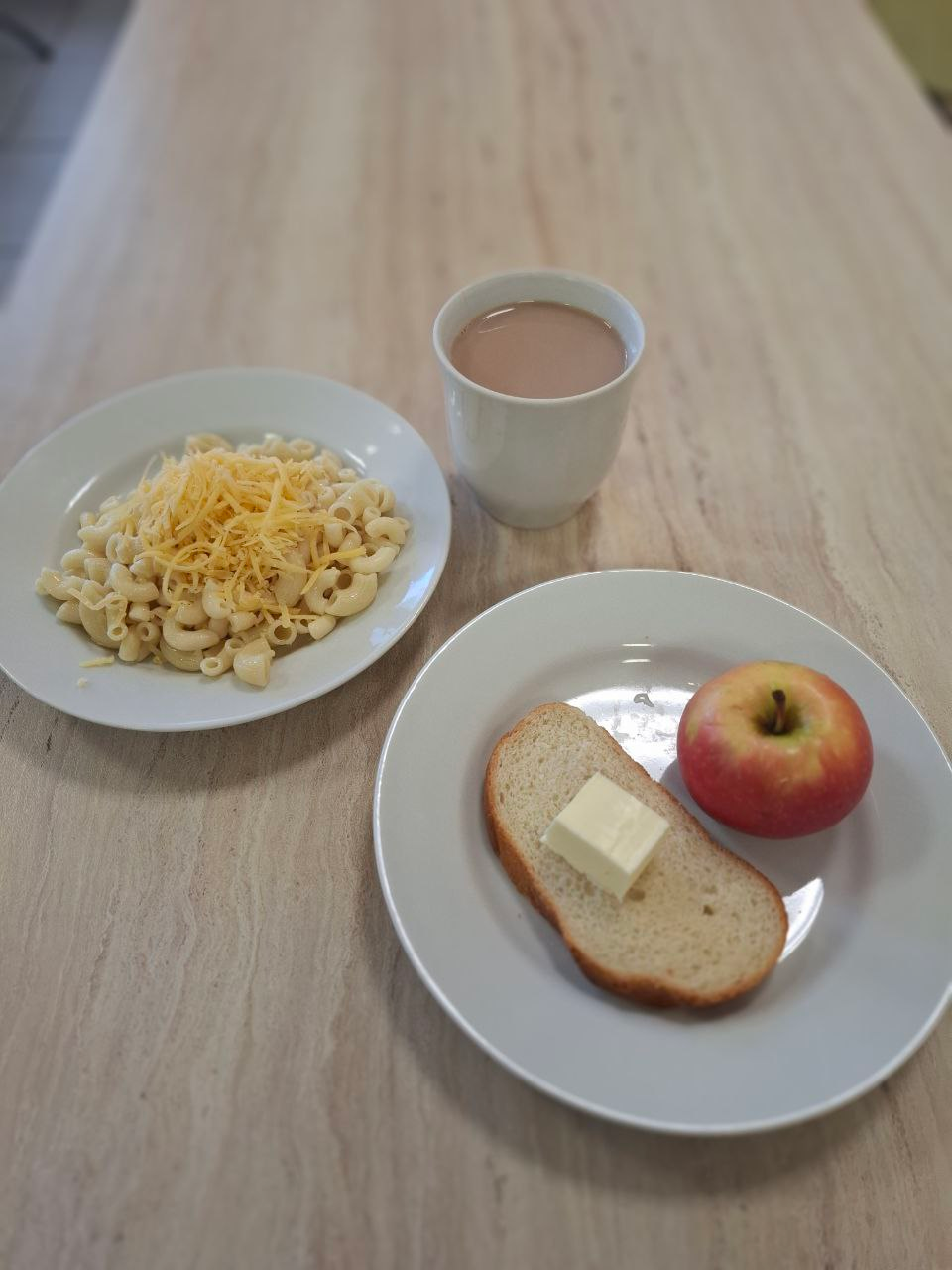 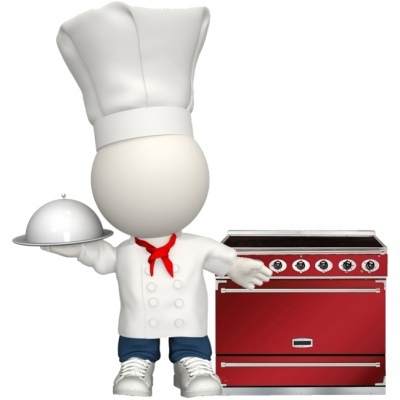 Приятного аппетита!
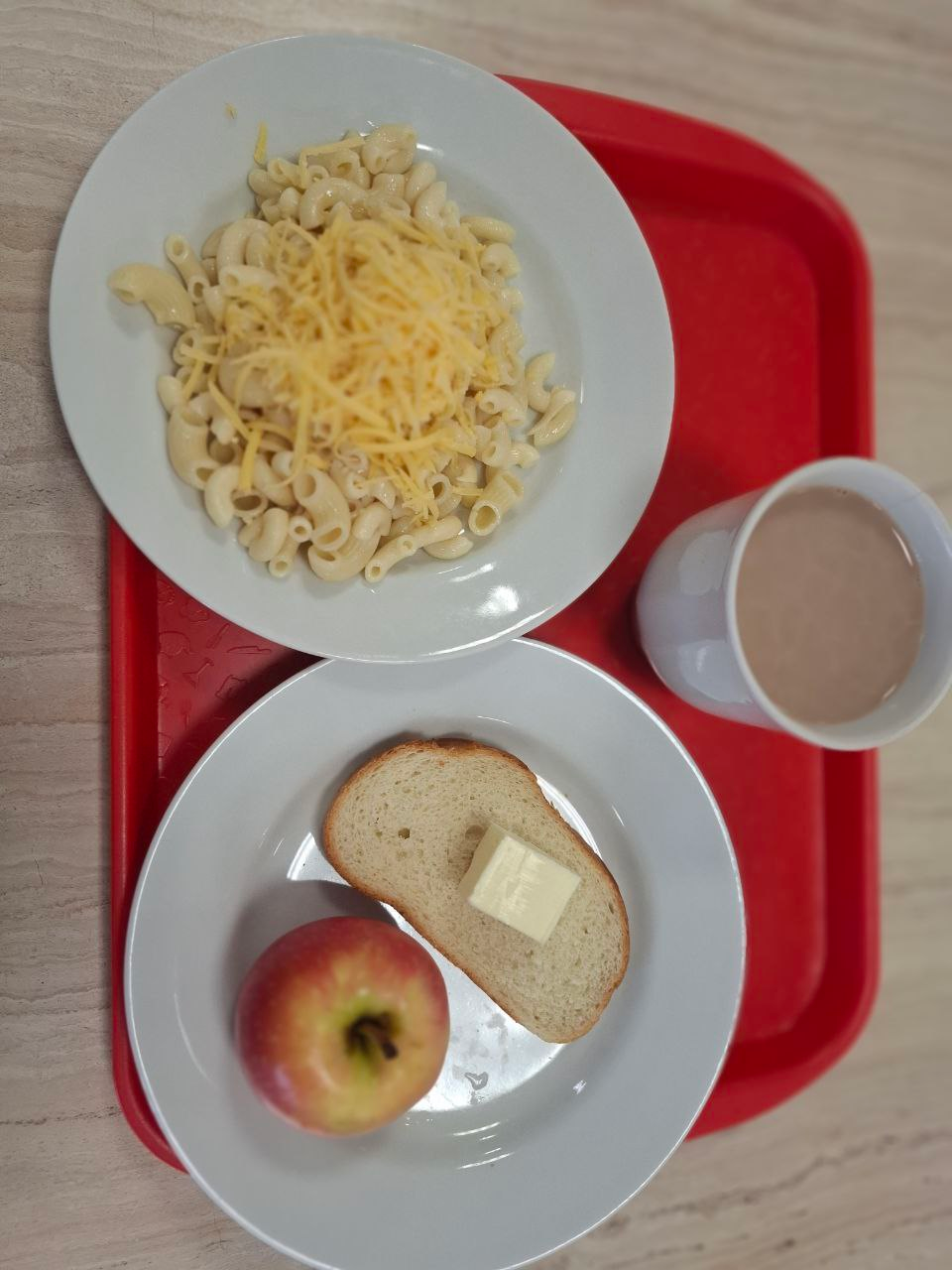 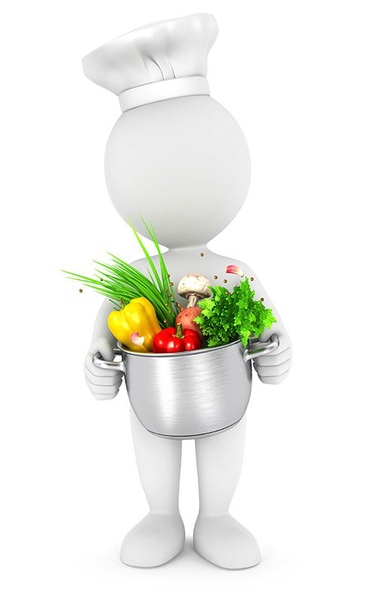